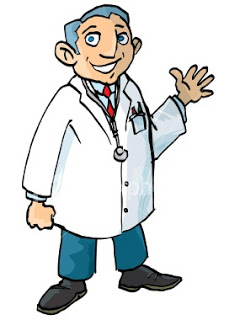 صالحٌ وَالطَّبيبُ
اعداد الطالبة:
بلسم محاميد
صالحٌ وَالطَّبيبُ
رَكَضَ صالِحٌ في ساحَةِ المَدرسةِ. 
وَقَعَ صالِحٌ فَجُرِحَتْ رِجْلَهُ . 
ذَهَبَ إِلى العِيادَةِ , فَعالجَ الطَّبيبُ رِجْلَهُ.
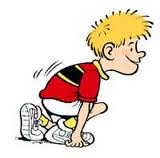 أَشِر إِلى الإجابَةِ الصَّحيحَةِ
رَكَضَ صالِحٌ في:
الصَّفِ
السّاحَةِ
العيادَةِ
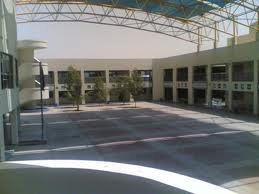 أَشِر إِلى الإجابَةِ الصَّحيحَةِ
ماذا حَدَثَ لِرِجل صالِح؟
جُرِحَت
كُسِرَت
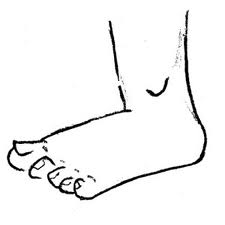 مَن الذي عالَجَ صالِح؟
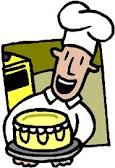 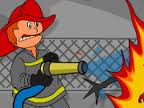 ما مَعْنى كَلِمَة عالَجَ؟
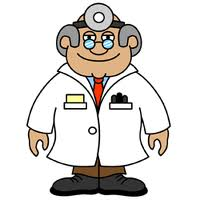 نَظَرَ
داوى
ضَرَبَ
أَشِر إِلى الكَلِمَة التي فيها حَرْف الحاء
صالِح
رَكَضَ
أَشِر إِلى الكَلِمَة التي فيها حَرْف اللام
رِجْل
ساحَة
ما هُو عَكْس كَلِمَة ذَهَبَ؟
سافَرَ
رَحَلَ
جاءَ
رَتِب الجُملة الآتية
في
صالِح
المَدرسَة
رَكَضَ
ساحَة
شُكْراً لِحُسْنِ إصْغائِكُم وَمُشارَكَتِكُم
رجوع
رجوع
رجوع
رجوع
رجوع
حاول مرة أخرى
رجوع
رجوع
رجوع
رجوع
رجوع
رجوع
رجوع
رجوع
معك فرصة أخرى
رجوع